Auditing and Logfile Reporting
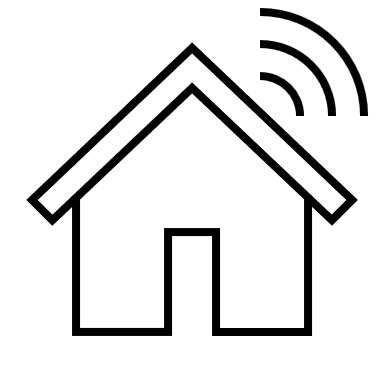 Agenda
Problem Statement
The Conversation
Solution Considerations
UFH Approach
2
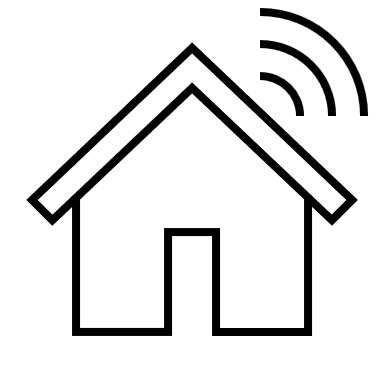 Problem Statement
If the users have the correct authorized access to the relevant menu options; why would we need to have tools to monitor access or the use of the data?
Users are unfortunately abusing that “privilege” and cannot be trusted. There should be ways or means to track if information misuse occurs
3
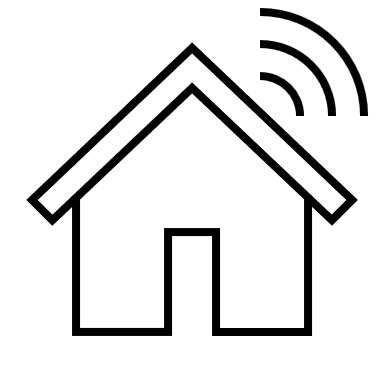 Conversation
Reports
Flag sensitive data elements
Logfiles
to log specific “sensitive” fields
View/Query
access to sensitive data but allow other people to view the info or would utilize the info for the wrong reasons.
Credentials
Username and passwords shared by users.
User Access
The User, Post, Menu Option, Access Level relationship
Visualizing Processes
shows specific processes where the user could get an early alert or be made aware of ‘things’ that are out of the ordinary
4
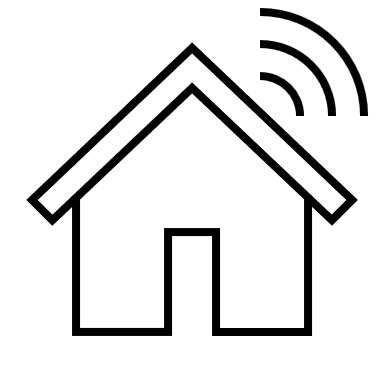 Solution Considerations
Development in Integrator
ORACLE Fine Grained Auditing
Microsoft Active Directory
CaseWare IDEA
5
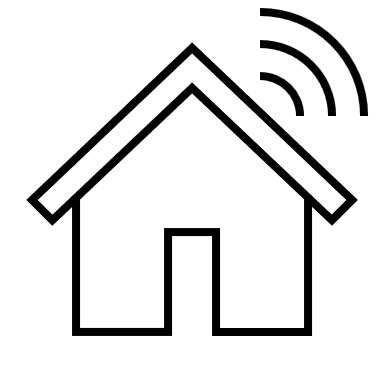 UFH Approach
Development in the Integrator system
Enhancement on dynamic logfiles
alternative to the Dynamic Log Files and include functionality to indicate which fields are written to the log file and which fields will trigger audit logs. It will also include a diagnostic tool to verify which audit policies are active
Dashboard on dynamic logfile triggers
dashboard to list and show ‘health’ status of logfile triggers
Record the user that executed sensitive reports
flag menu options and data fields inside menu options as sensitive with additional criteria to identify sensitive records
which fields should be written to log files for cases of records updated/changed/deleted
sensitive report output, the number of days to keep sensitive information
6
Thank You